ГЕНЕРАЦИЯ СУБПИКОСЕКУНДНЫХ ИМПУЛЬСОВ 
СРЕДНЕГО ИК ДИАПАЗОНА 
В ГАЗОНАПОЛНЕННЫХ РЕВОЛЬВЕРНЫХ СВЕТОВОДАХ
А. В. Гладышев1, Ю. П. Яценко1, А. Н. Колядин1, В. О. Компанец2, 
И. А. Буфетов1
1 Институт общей физики им. А.М. Прохорова РАН,  
   Научный центр волоконной оптики им. Е.М. Дианова
2 Институт спектроскопии РАН
План доклада
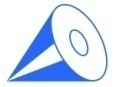 Мотивация
    Ультракороткие импульсы (УКИ)
    Освоение различных спектральных диапазонов
    При чем здесь полые световоды?  

  ВКР генерация УКИ
   Проблемы 
    Метод решения

  ВКР генерация УКИ в среднем ИК  в полых световодах
   Спектральные характеристики
    Длительность импульсов 
    Квантовая эффективность

   Выводы
01.12.2020
Семинар НЦВО
2/18
Применения фемтосекундных лазеров
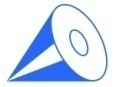 Исследование быстропротекающих процессов 
	   A.H. Zewail, “Femtochemistry”, J. Phys. Chem. A 104(24), 5660–5694 (2000)
  Модификация и обработка материалов
  Нелинейная оптика
  Генерация суперконтинуума
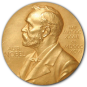 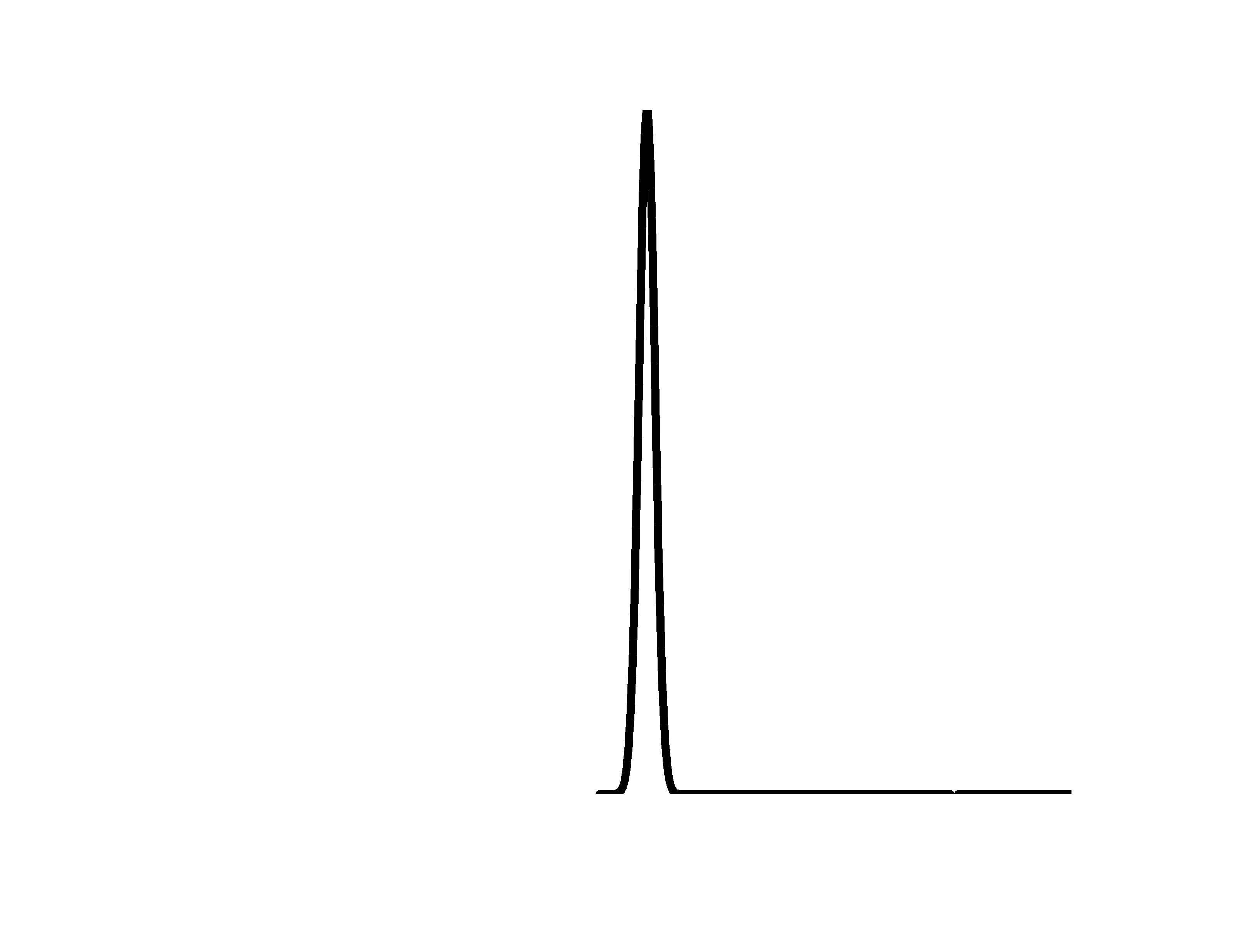 t
Спектроскопия сверхвысокого разрешения
          


  Dual Comb Spectroscopy (DCS)
DCS – позволяет реализовать высокое спектральное разрешение   частотных гребенок
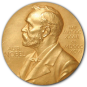 ν
~
~
Дифракционные спектрометры 
Фурье-спектрометры
~
01.12.2020
Семинар НЦВО
3/18
Dual Comb Spectroscopy (DCS)
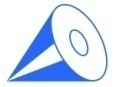 I. Coddington et al., Optica 3, 414-426 (2016)
DCS  =  гетеродинное детектирование, где 
вместо двух частот  –  две гребенки частот
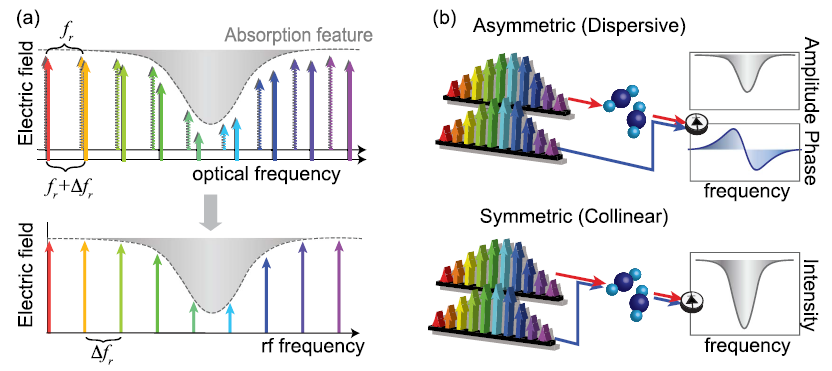 01.12.2020
Семинар НЦВО
4/18
DCS это всегда очень сложно (?)
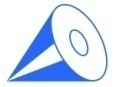 G. Millot et al. Nature Photon 10, 27–30 (2016)
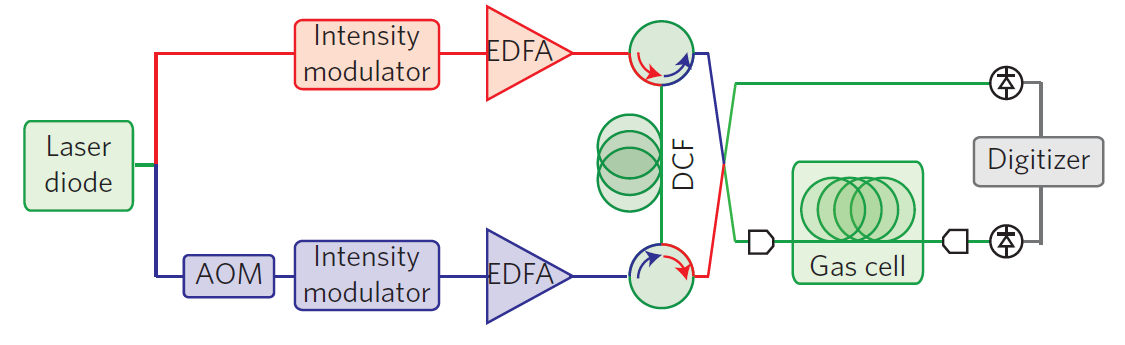 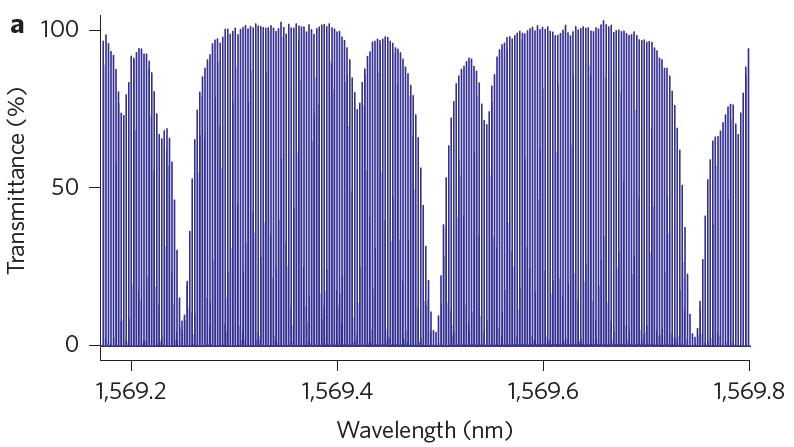 Два комба от одного лазерного диода                  Сложная система синхронизации
  Газовая ячейка = Полый световод (48 м)                      Многопроходная ячейка
  Полностью волоконная схема   =   компактность, надежность
  Быстродействие (10 мкс)                                             Механически движущиеся части
01.12.2020
Семинар НЦВО
5/18
УКИ в УФ диапазоне
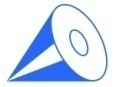 X-rays             VUV               DUV       Near-UV      Visible            Near-IR                  Mid-IR
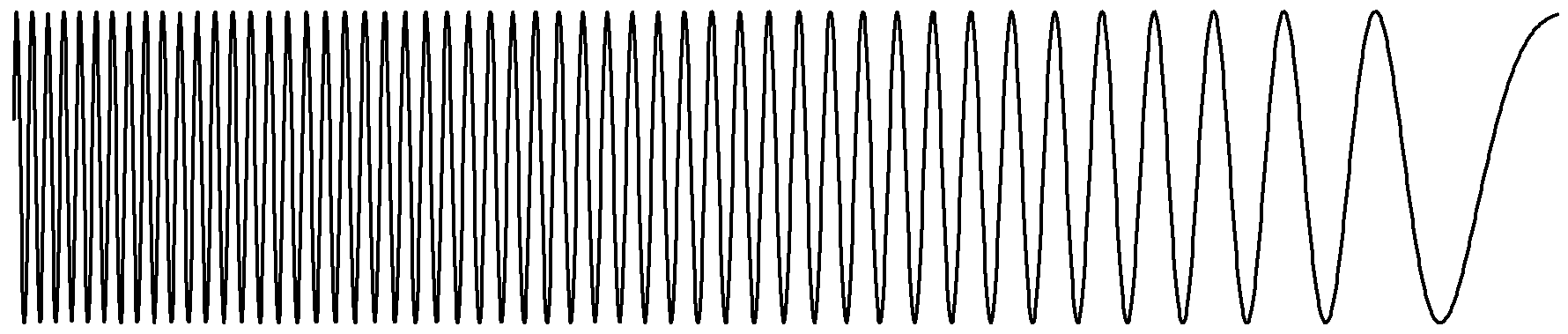 λ,  нм
2500
800
400
300
10
200
Дисперсионные волны
F. Köttig et al., Optica 4, 1272-1276 (2017)
 
 Каскадная генерация гармоник
D. E. Couch et al., Optica 7, 832-837 (2020)
Генерация высоких гармоник (HHG)
F. Wiegandt et al., Optica 6, 442-447 (2019)
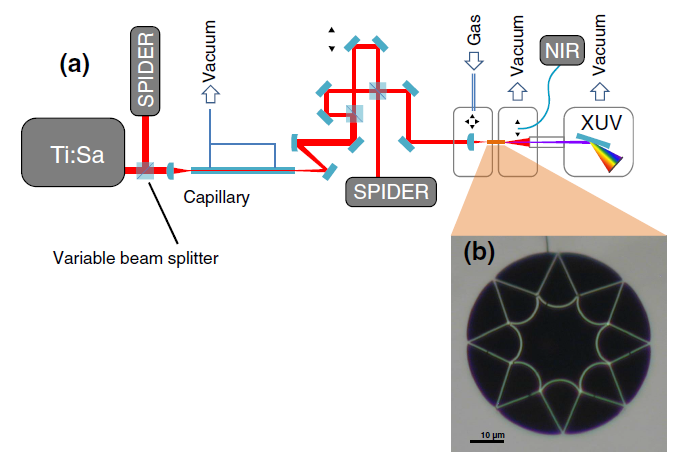 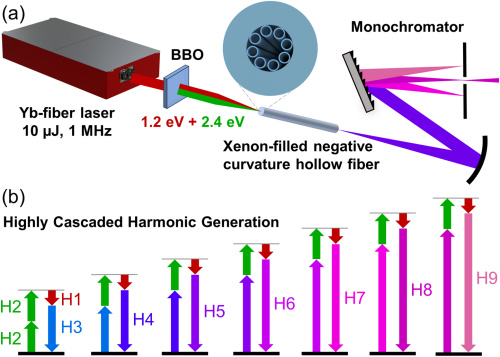 69 нм 
(18 эВ)
20 нм 
(61 эВ)
~
01.12.2020
Семинар НЦВО
6/18
Применения УКИ в среднем ИК
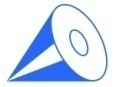 Amino-acid  structure
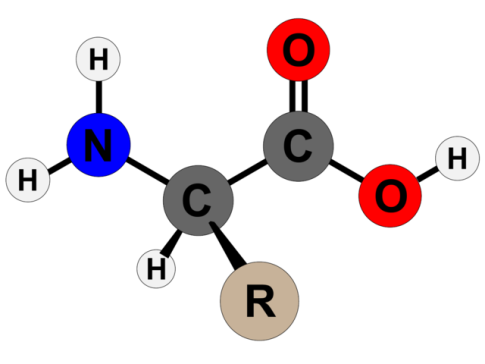 Спектроскопия клеток и тканей  (биомедицина)
 Удаленный газоанализ
Нелинейная оптика (SC, HHG)
 Обработка полимеров
01.12.2020
Семинар НЦВО
7/18
ВКР в газонаполненных полых световодах
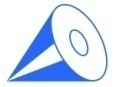 Газовые волоконные ВКР лазеры:  
  Накачка удобными источниками ближнего ИК
   Большой стоксов сдвиг в газах



   Переброска гребенки частот в средний ИК ???
M. S. Astapovich et al., IEEE PTL, 31(1), 78 (2019)
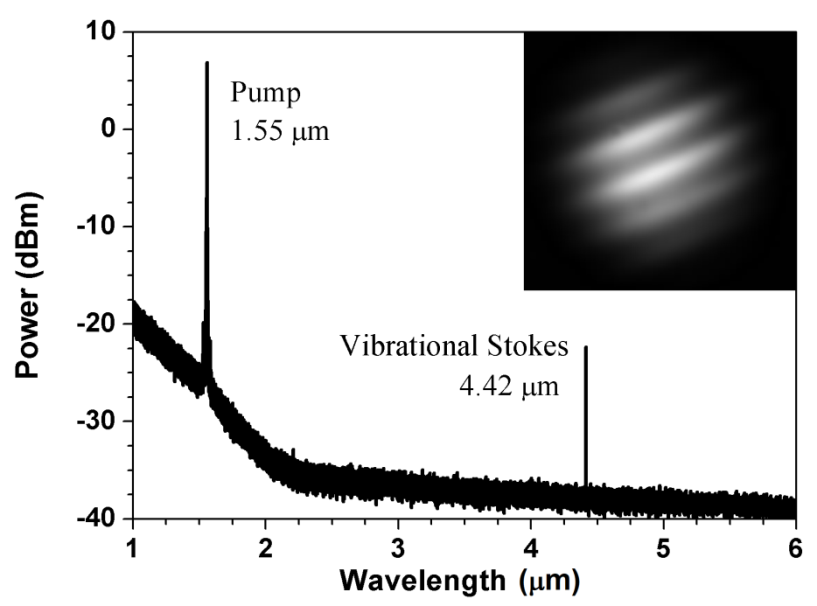 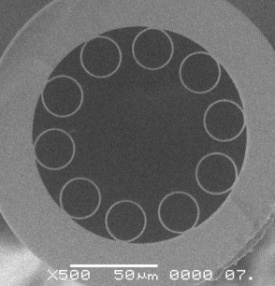 R
I
λ = 4.42 мкм
PСР = 1.4 Вт
ηКВАНТ = 53 %
τ ~ 1 нс
Pump:  EDFA  
λ = 1.56 μm
τ  ~ 2 ns
Gas:  H2
ВКР
ω
τ = 12 пс,  
λ = 2.8 мкм
Z. Li et al., Opt. Lett. 43, 4671 (2018)
01.12.2020
Семинар НЦВО
8/18
Метод  ВКР  преобразования  УКИ
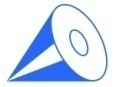 Проблема:     ВКР  требует  высоких  интенсивностей  накачки,
	что  способствует  другим  нелинейным  эффектам
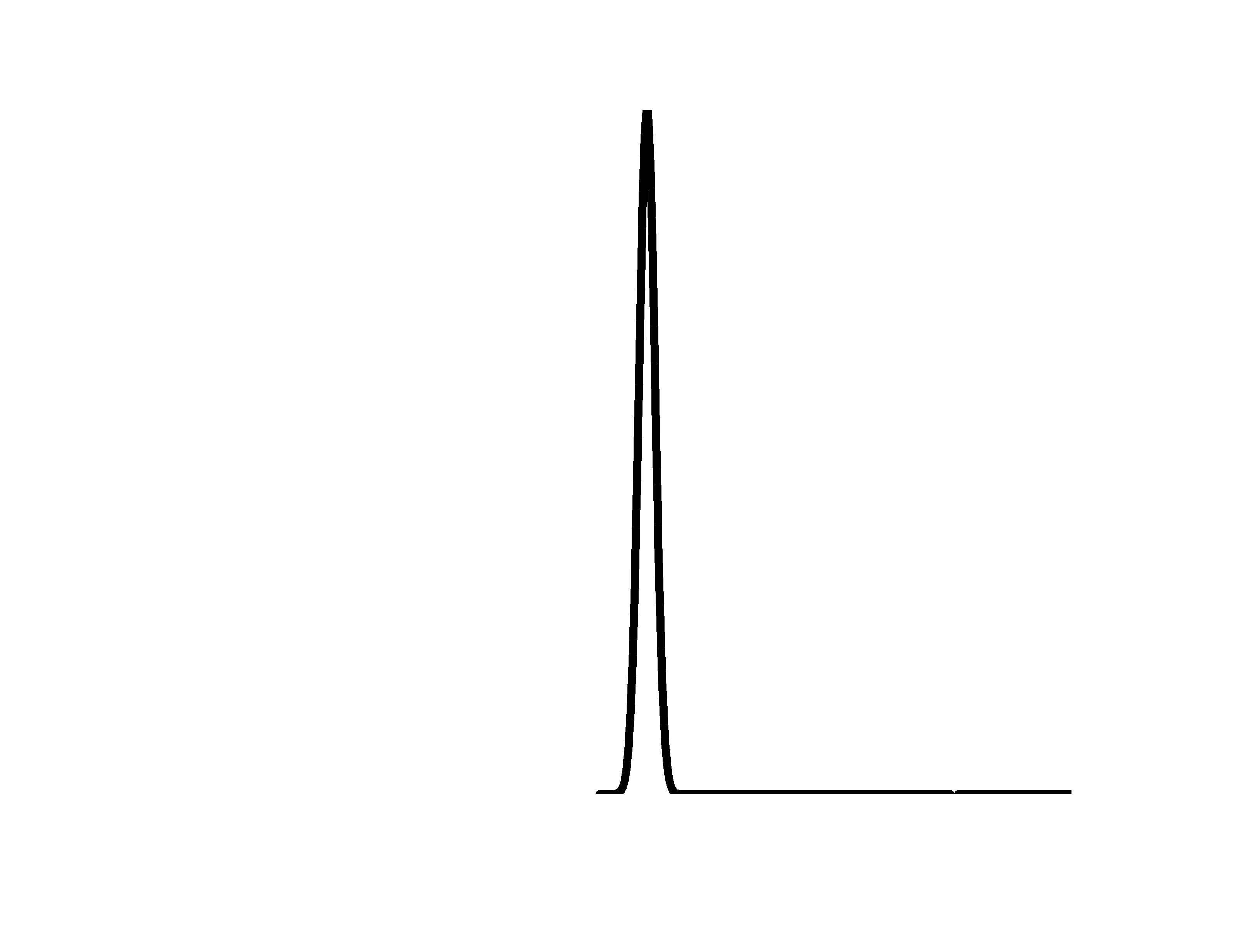 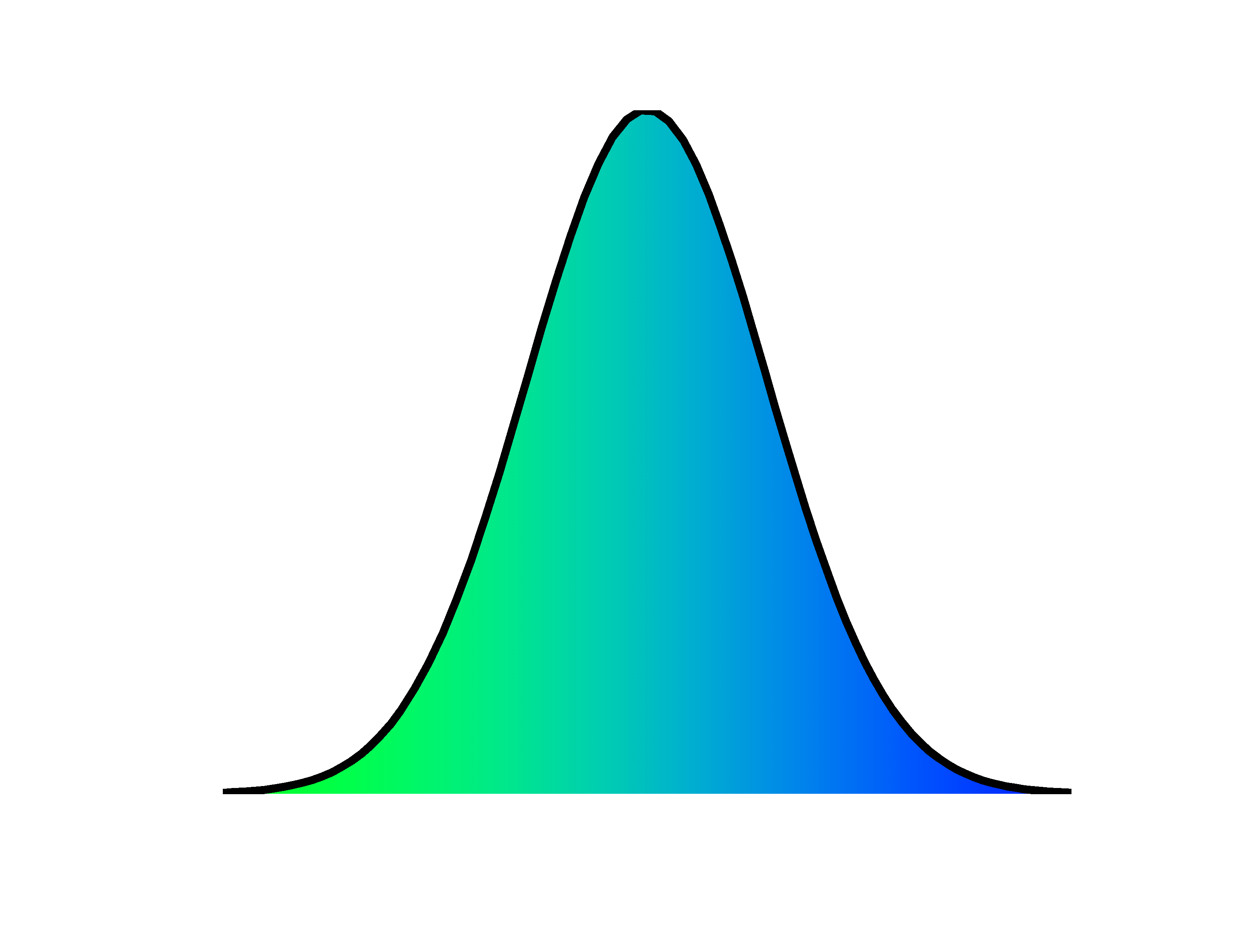 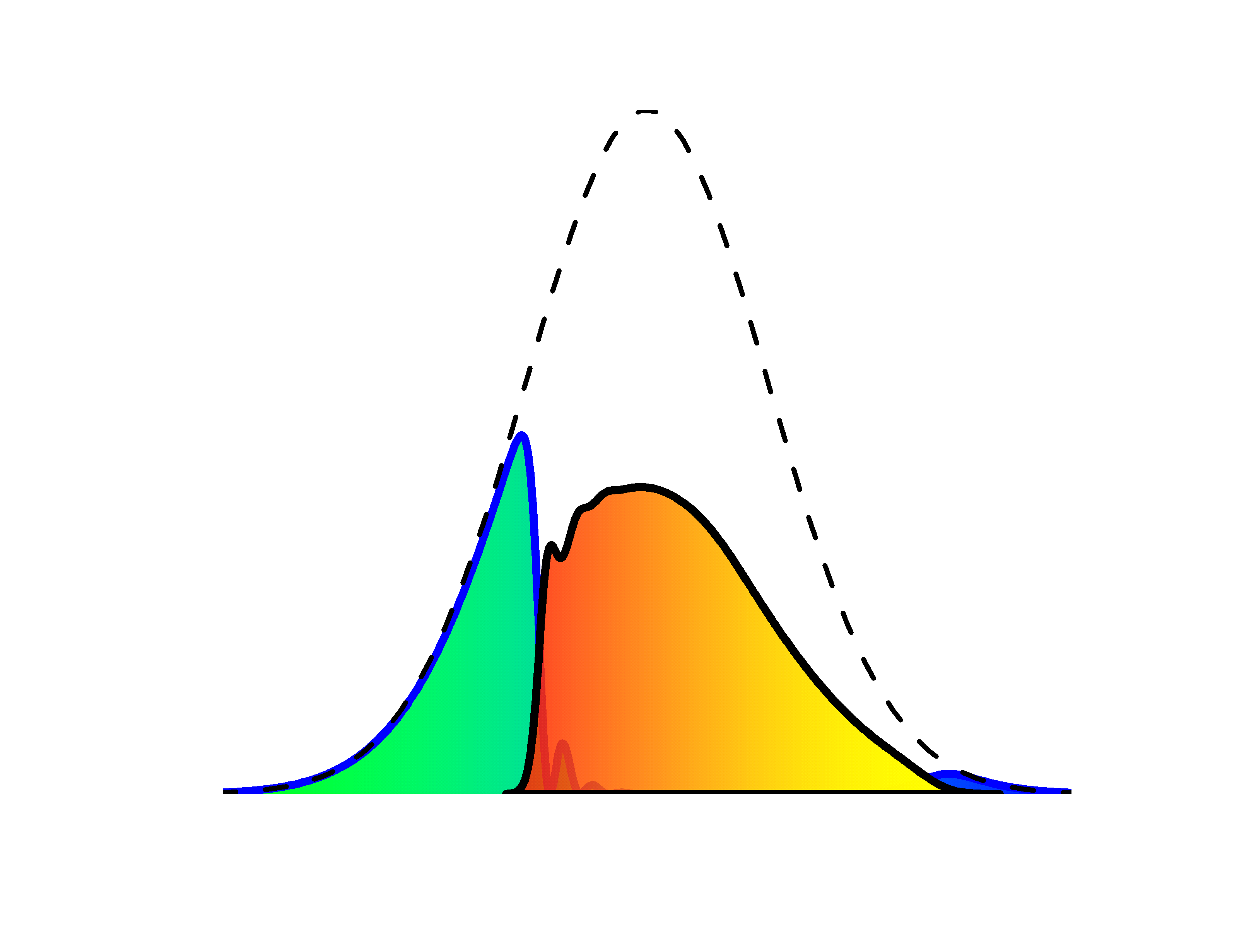 fs-Pump
Chirp
Raman
t
t
t
T(λ)
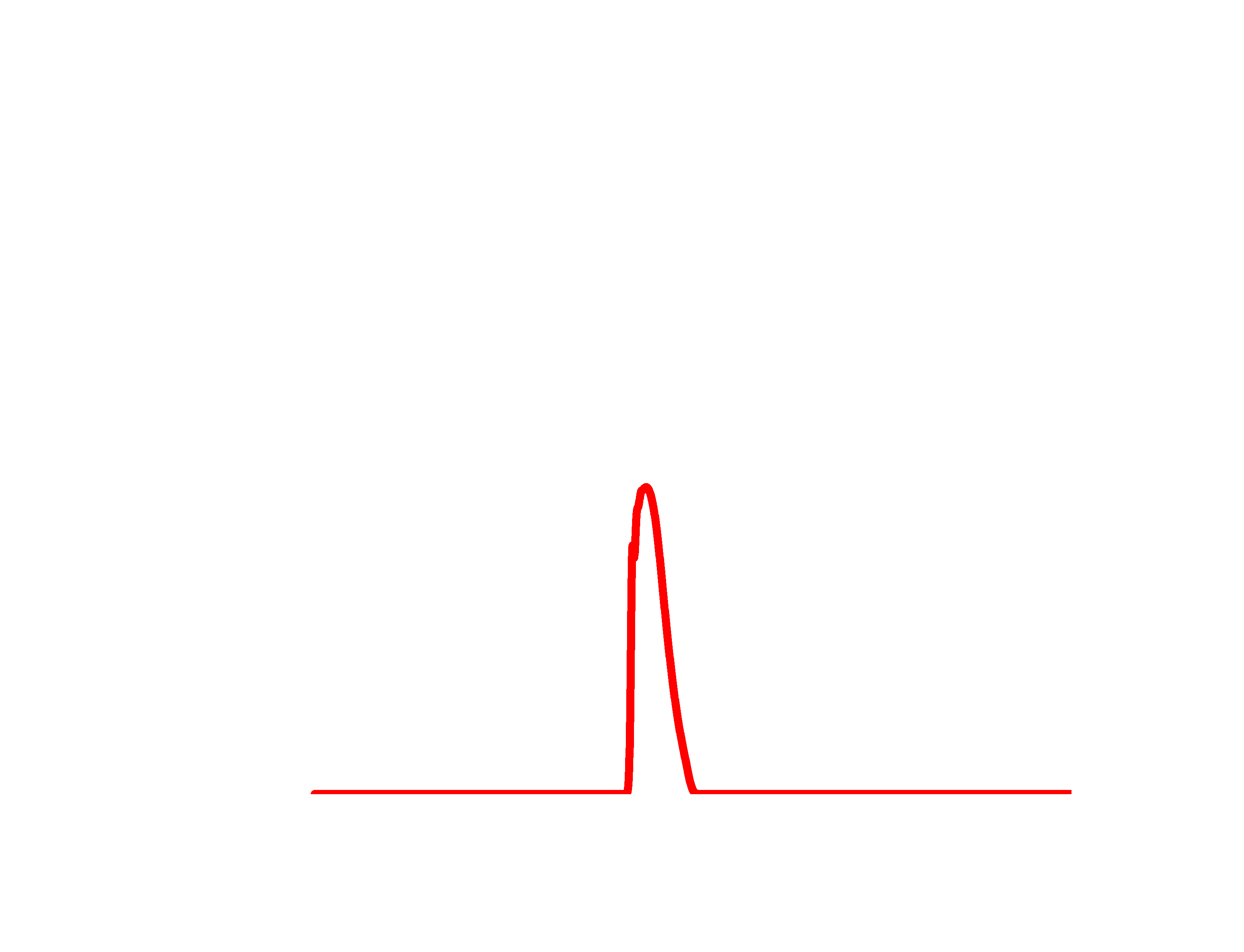 Chirped
Stokes
fs-Stokes
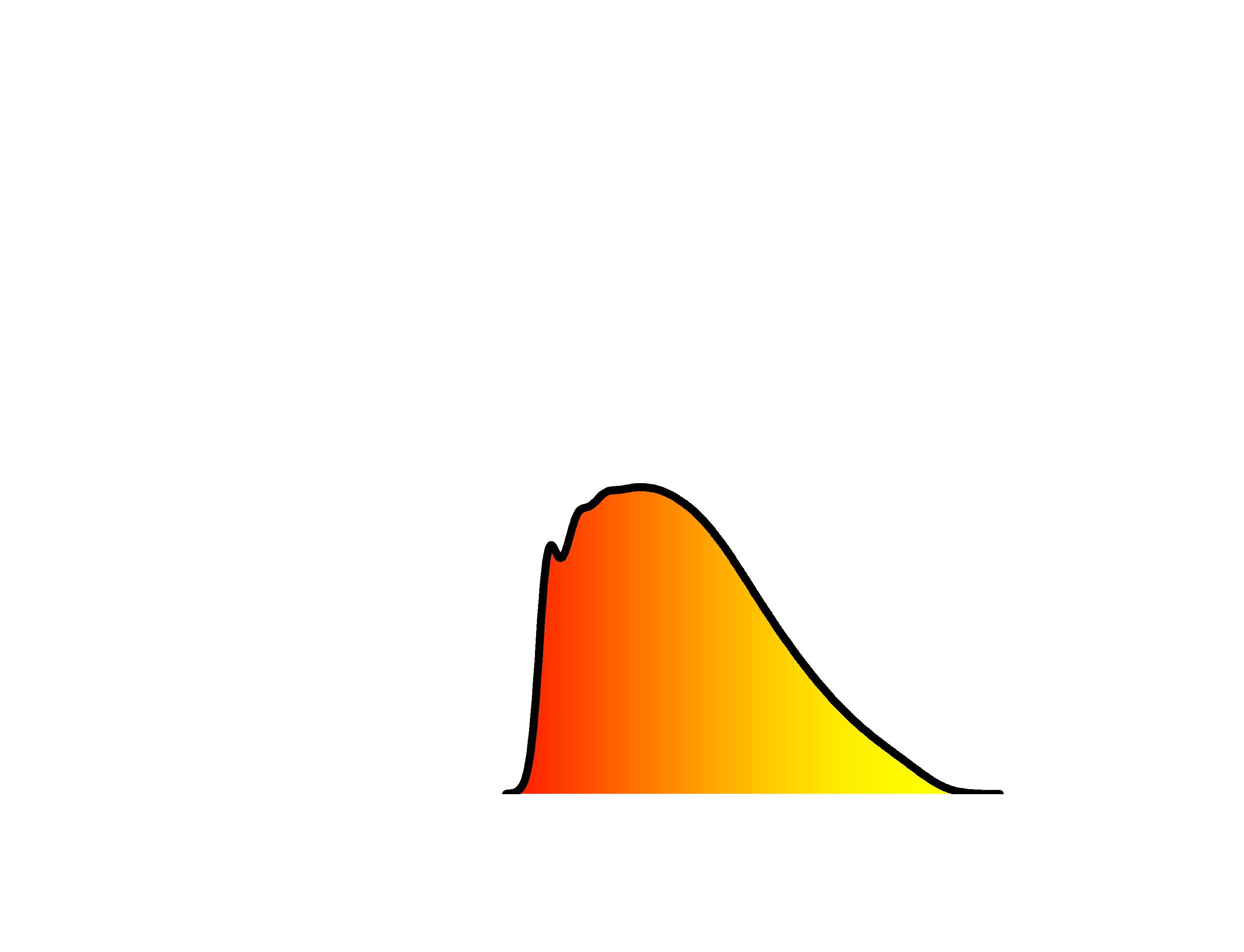 Compression
t
t
01.12.2020
Семинар НЦВО
9/18
Jordan C. et al., Appl. Phys. B, 59, 471 (1994)
Zhavoronkov N. et al., Opt. Lett., 26, 47 (2001)
Konyashchenko A. V. et al., Opt. Express, 15, 11855 (2007)
Didenko N.V. et al., Quantum Electron, 45, 1101 (2015)
Vicario C. et al., Opt. Lett., 41, 4719 (2016)
Konyashchenko A. V. et al., Quantum Electron, 47, 593 (2017)
Влияние чирпа на конкуренцию ВКР и ФСМ
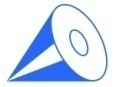 A. V. Gladyshev, et al., Quantum Electron. 49, 1089 (2019)
τPUMP = 200 фс
EPUMP = 2 мкДж
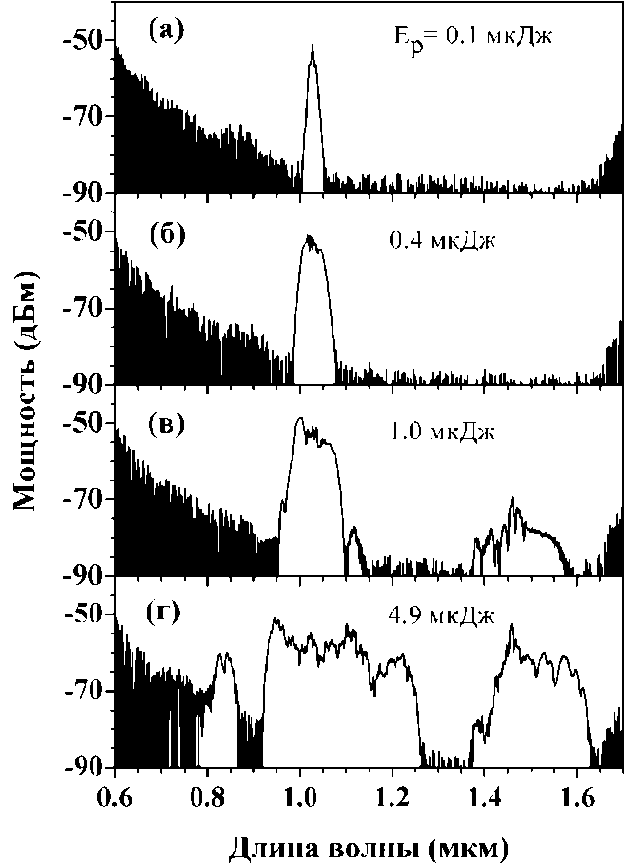 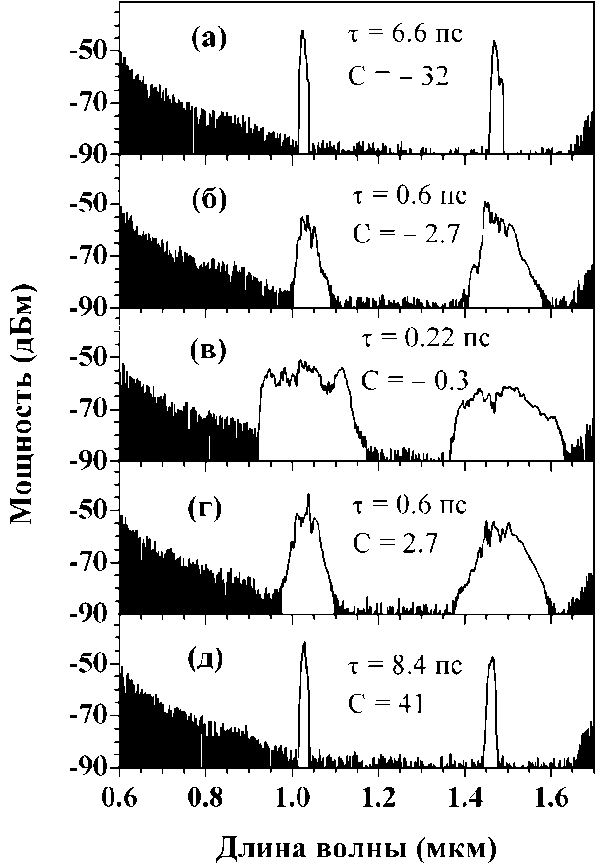 0.1 мкДж
Чирп накачки 
контролирует конкуренцию
ВКР и ФСМ
0.4 мкДж
1.0 мкДж
Наша цель: 
преобразовать УКИ  в диапазон λ>2.4 мкм с помощью ВКР
4.9 мкДж
01.12.2020
Семинар НЦВО
10/18
fs-pulse Raman conversion in the near-IR
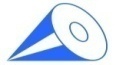 S. Loranger et al., J. Opt. Soc. Am. B 37, 3550 (2020)
A.V. Gladyshev et al., Quantum Electron. 49  1089  (2019)
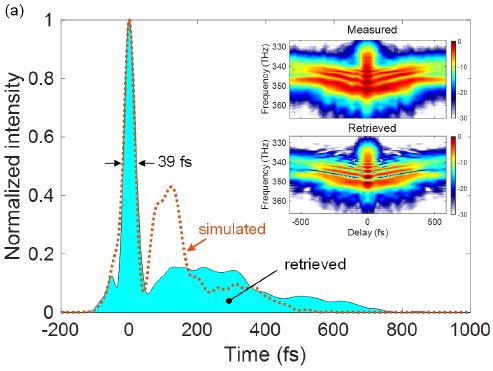 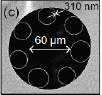 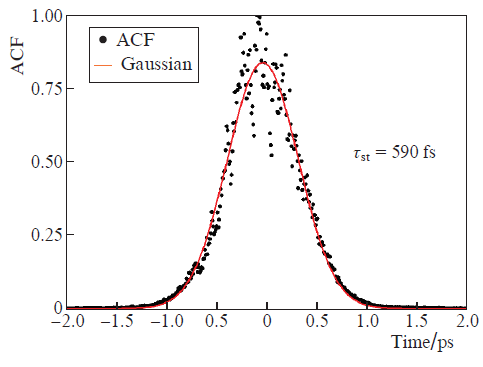 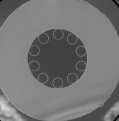 Pump:  250-fs-pulses at λ = 1.03 μm chirped to 10 ps
Emission: 590-fs pulses at λ = 1.47 μm
Quant. Eff.: 41 %
Pump: chirped fs-pulses at λ = 1.03 μm
Emission: 39-fs pulses at λ = 1.8 μm
No need for post compression
Quant. Eff.: 50 %
01.12.2020
Семинар НЦВО
11/18
Схема эксперимента
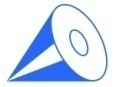 Безрезонаторная схема ГВЛ
5 атм D2
Лазер накачки
СПС,   L=2.9 м
MFD: 55 мкм
Полый световод:
Измерительная аппаратура:
Автокоррелятор 
	(IRA, Avesta)
Спектроанализатор 
	(AQ6317B, Ando)
Фурье-спектрометр
	(OSA207, Thorlabs)
Измеритель мощности
	(Nova II, Ophir)
Лазер накачки 
(TETA-6, Avesta):

λ = 1.03 мкм
τ = 250 фс ÷ 10 пс 
EPULSE ≤ 400 мкДж
f  ≤ 1 МГц
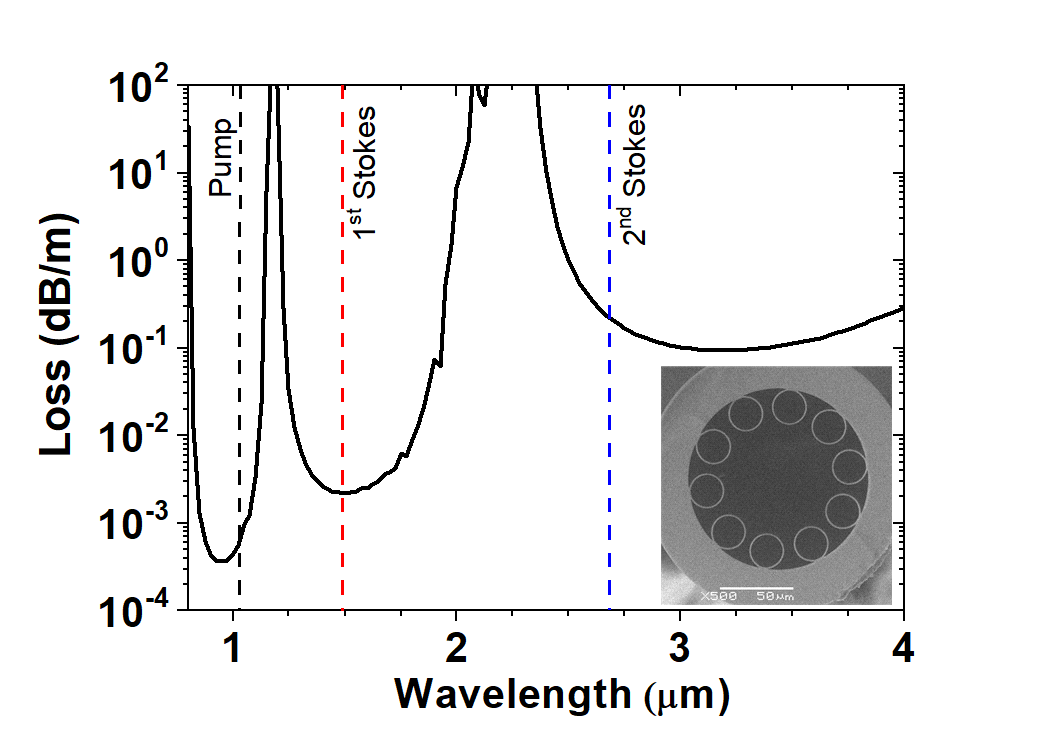 01.12.2020
Семинар НЦВО
12/18
Спектр генерации рамановского ГВЛ
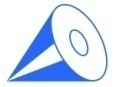 Двухкаскадное ВКР на колебаниях D2:  1.03  →  1.49  →  2.68 мкм
Ближний ИК
Средний ИК
Подавлены 
нелинейные эффекты:
 вращательное ВКР
 генерация антистоксов
 ФСМ
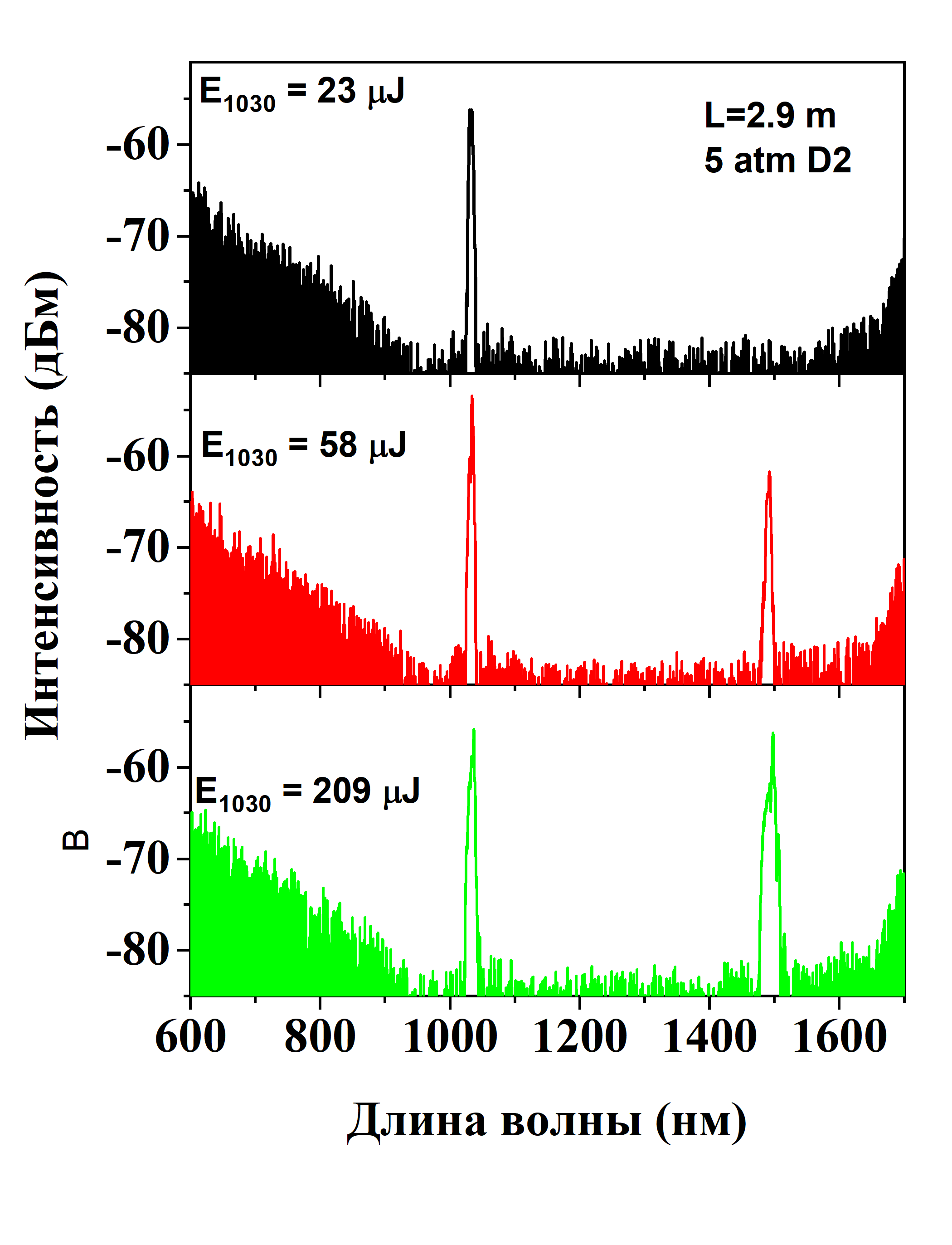 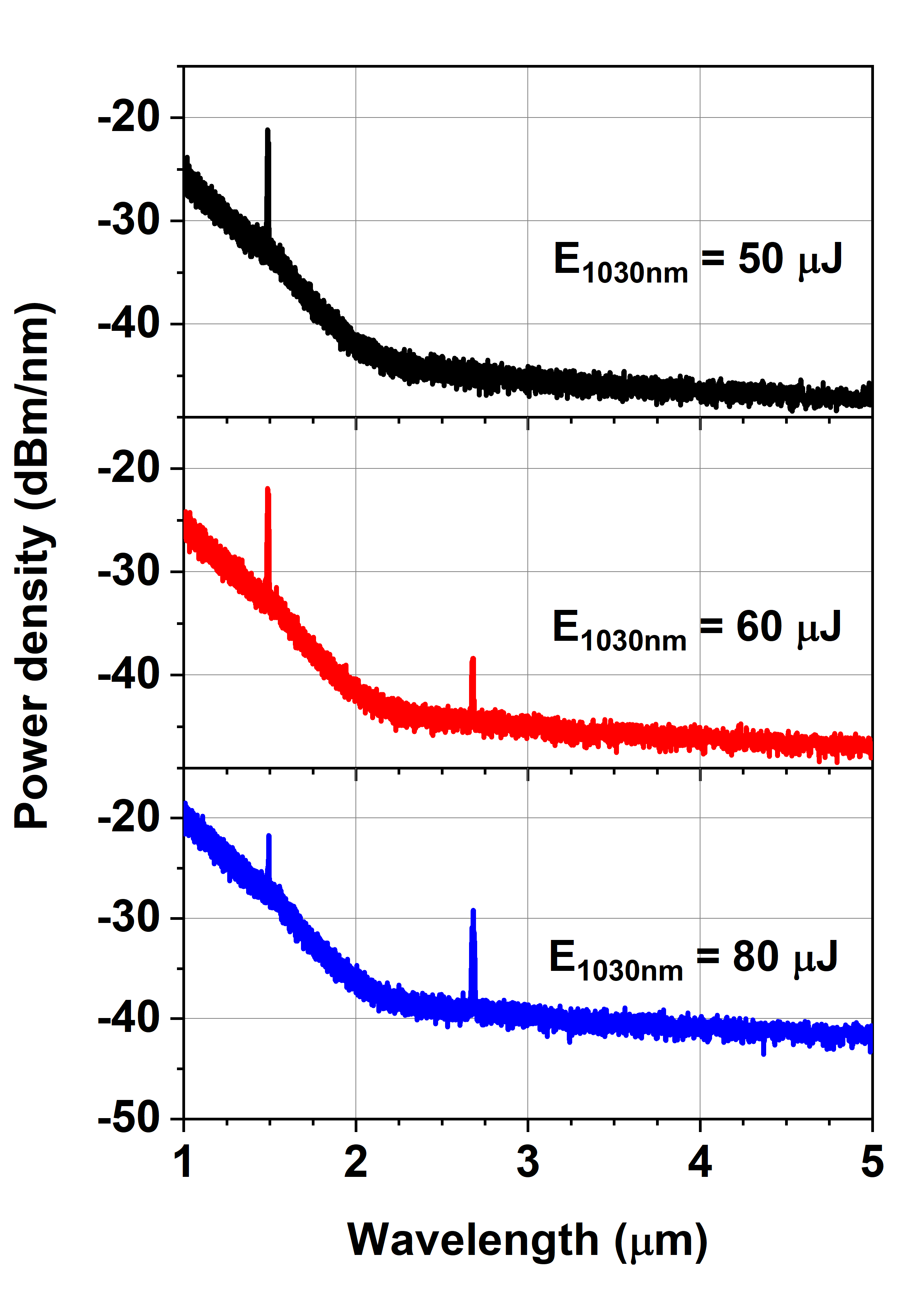 01.12.2020
Семинар НЦВО
13/18
Длительность импульсов (λ = 2.68 мкм)
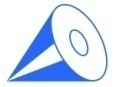 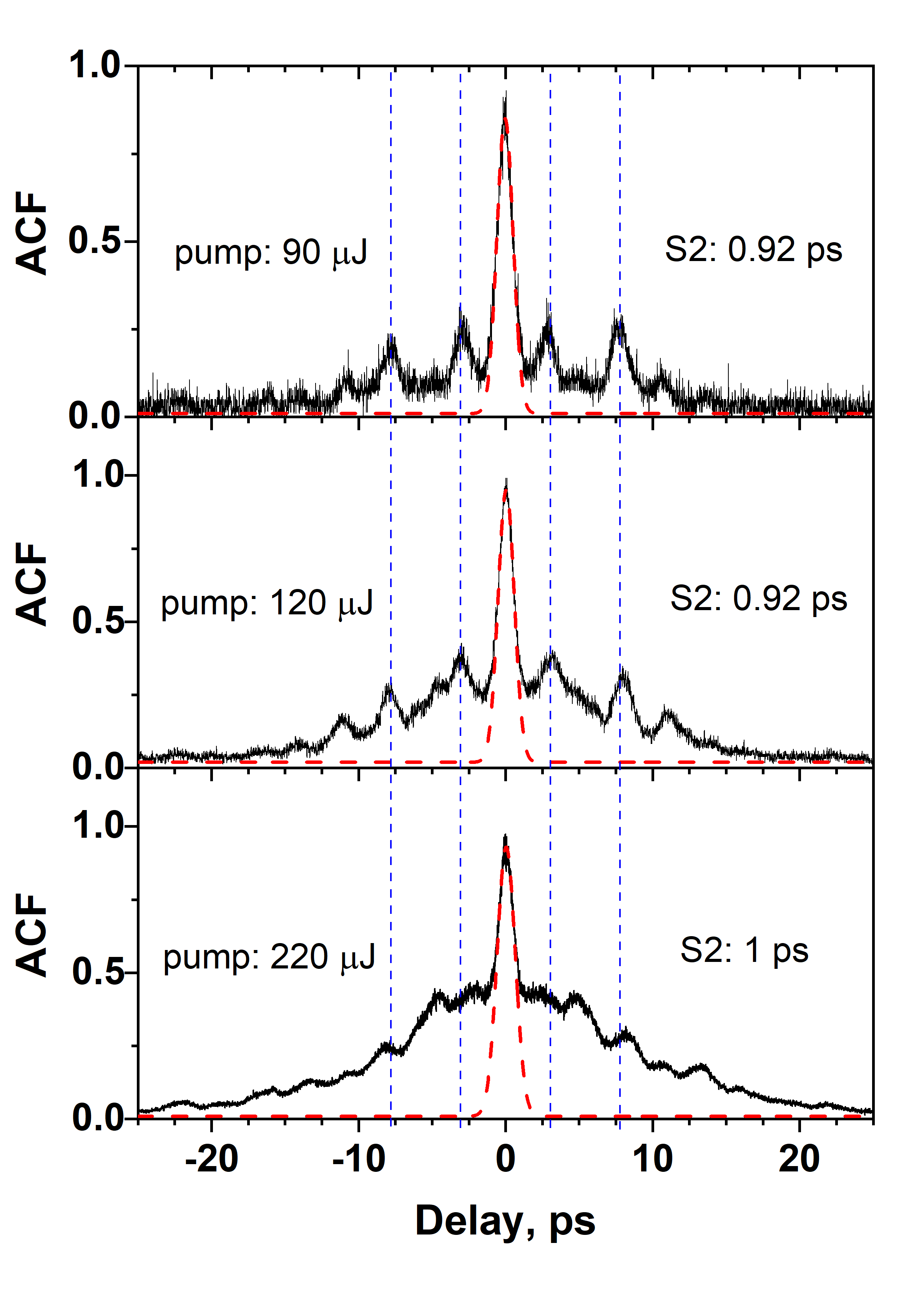 Бесструктурный фон 
	возрастает с накачкой,
	возможно импульс «разваливается» 
 
Имеется режим с подавленным фоном

Основной пик  τ ≈ 920 фс (аппрокс. гаусс)

Побочные пики
	фиксированное положение на АКФ
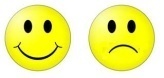 01.12.2020
Семинар НЦВО
14/18
Ширина и форма спектра (λ=2.68 мкм)
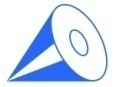 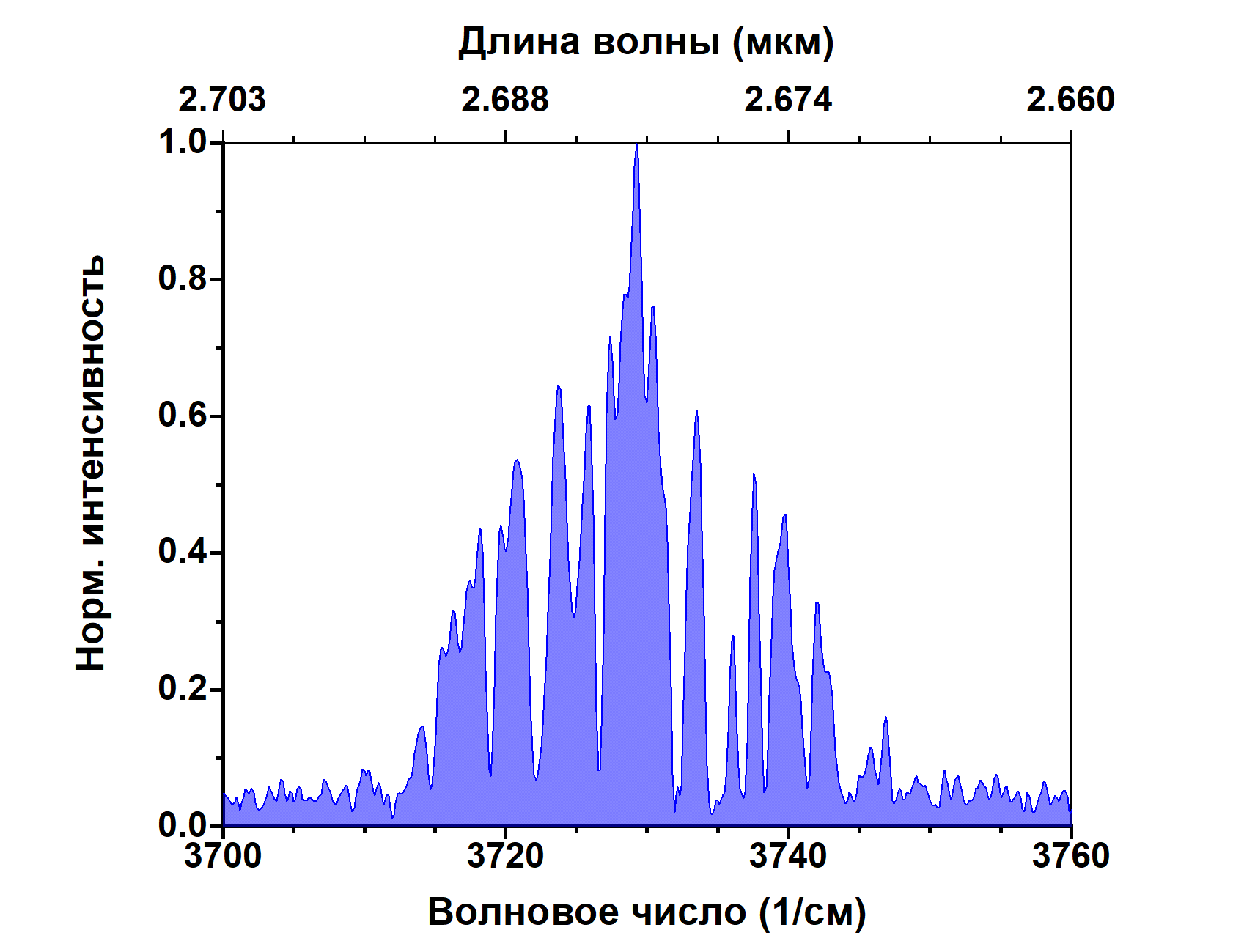 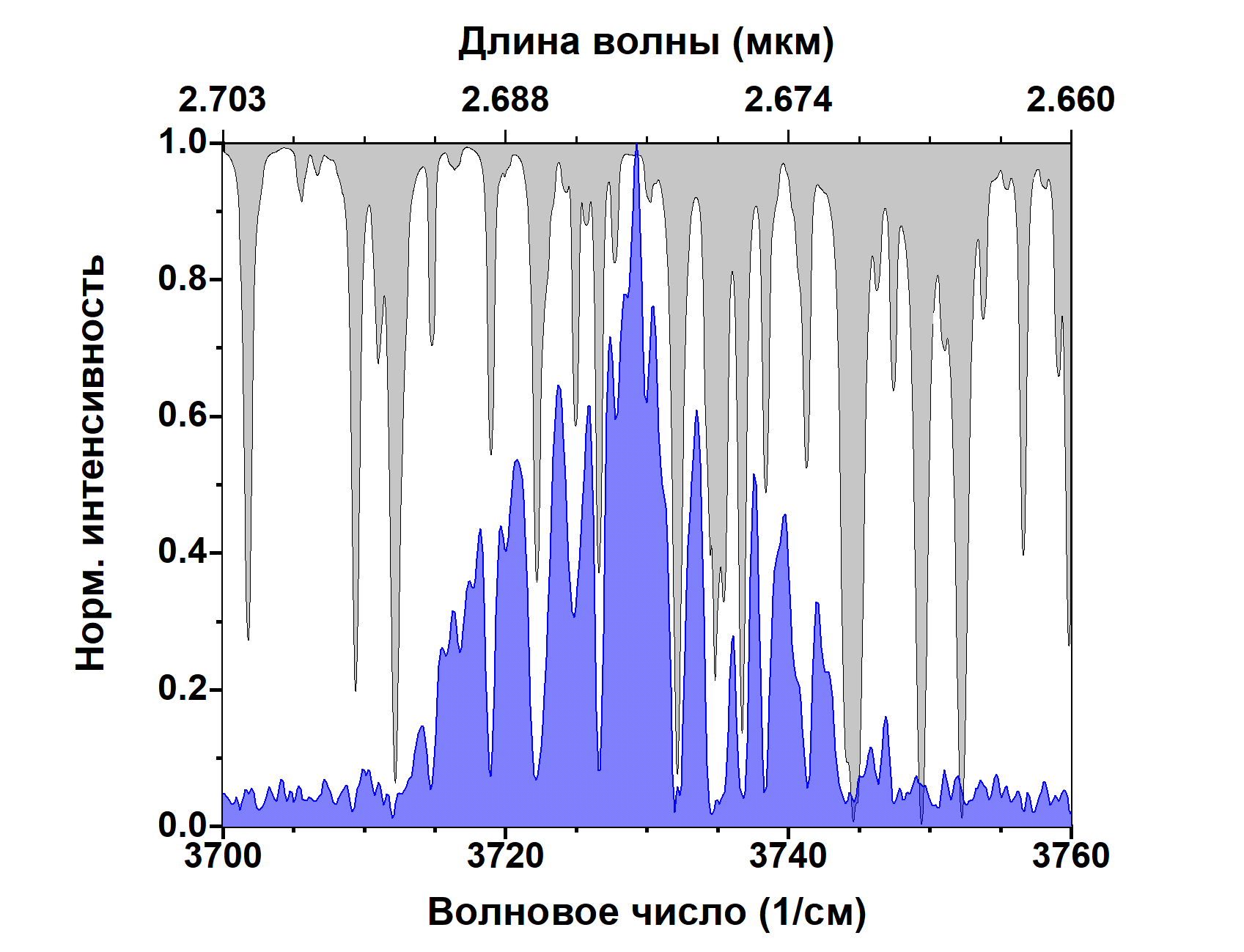 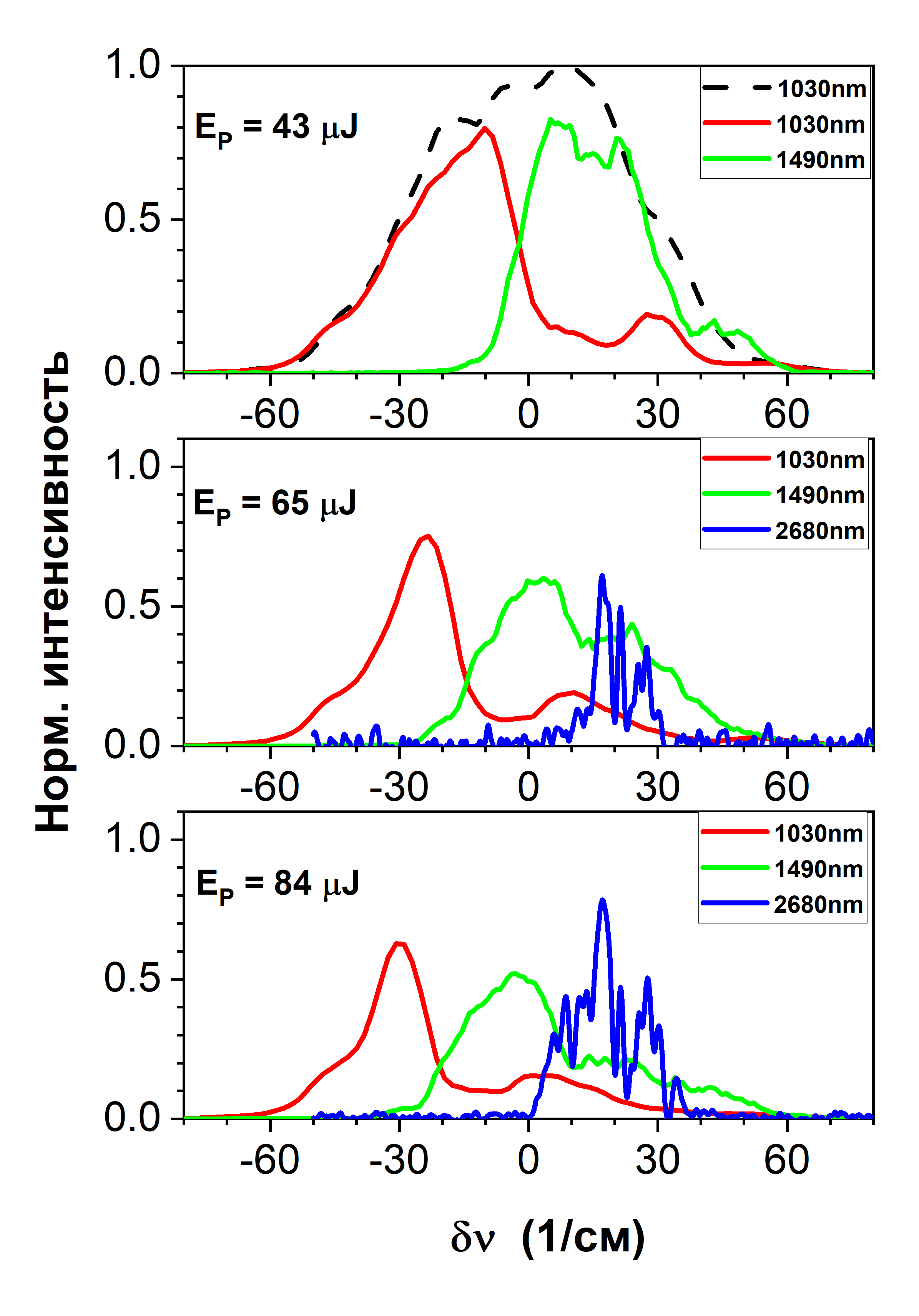 H2O
Сложная форма спектра
Ширина спектра:
νFWHM ≈ 20 см-1

допускает сжатие  до:
τMIN ≈ 750 фс 

(τEXP ≈ 920 фс)
01.12.2020
Семинар НЦВО
15/18
Spectral shape
Форма  автокорреляционной функции
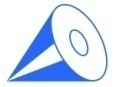 Gaussian shape
H2O transmission
Simulations:
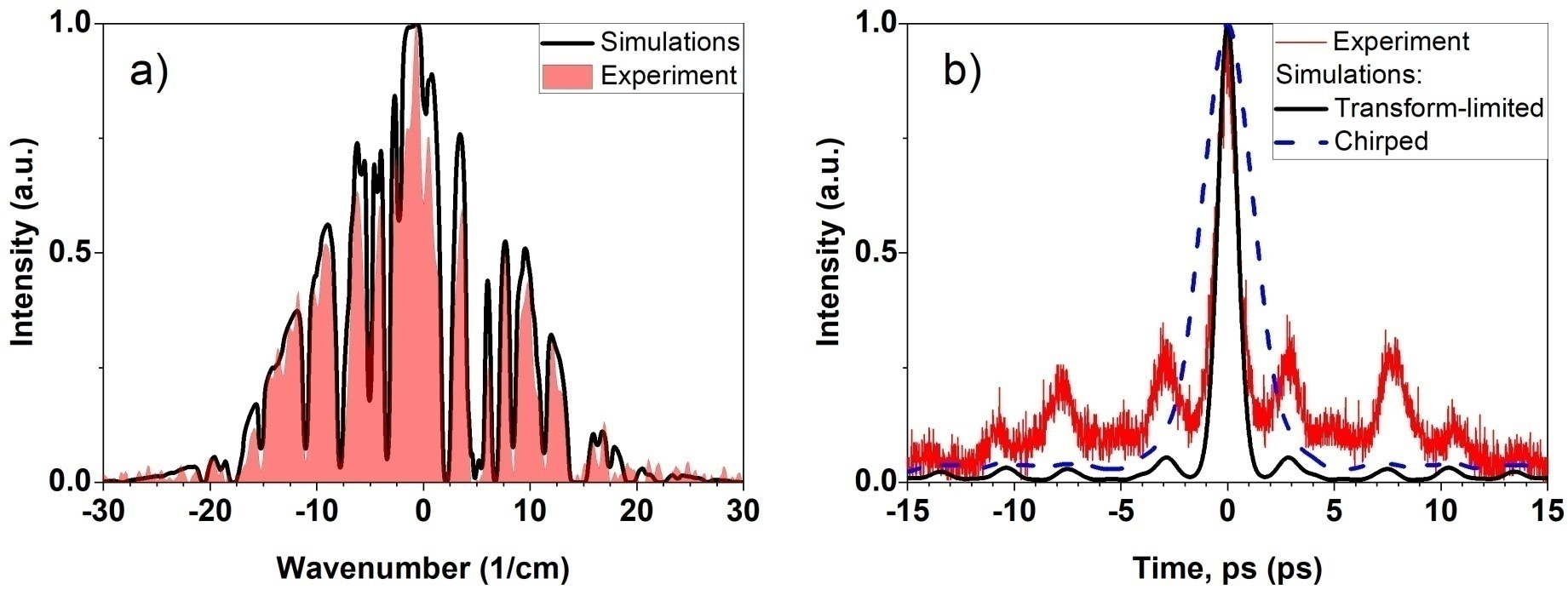 (2 ps)
Побочные пики на АКФ вызваны поглощением в парах воды
01.12.2020
Семинар НЦВО
16/18
Эффективность генерации на 2.68 мкм
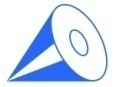 Квантовая эффективность
Энергия в импульсе
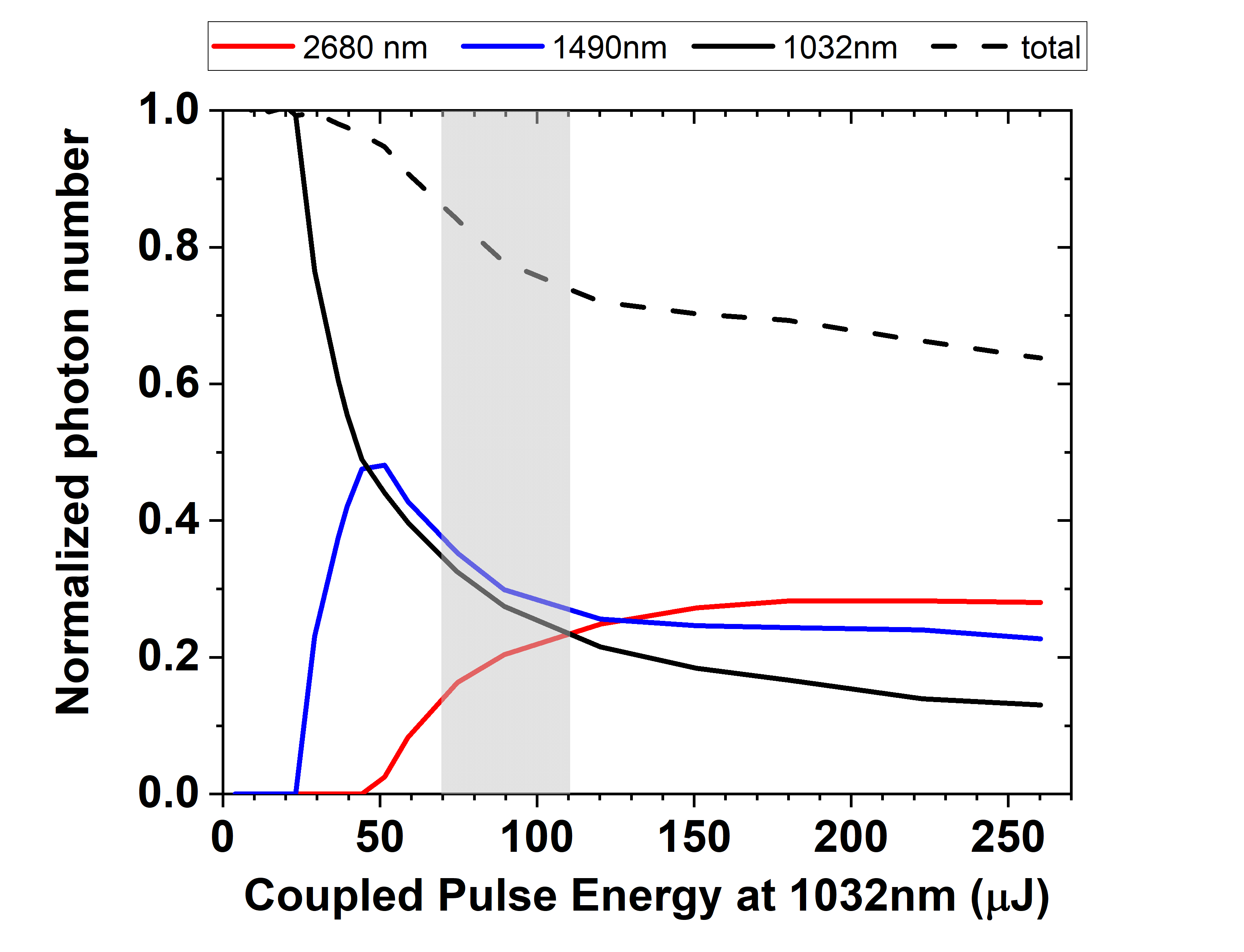 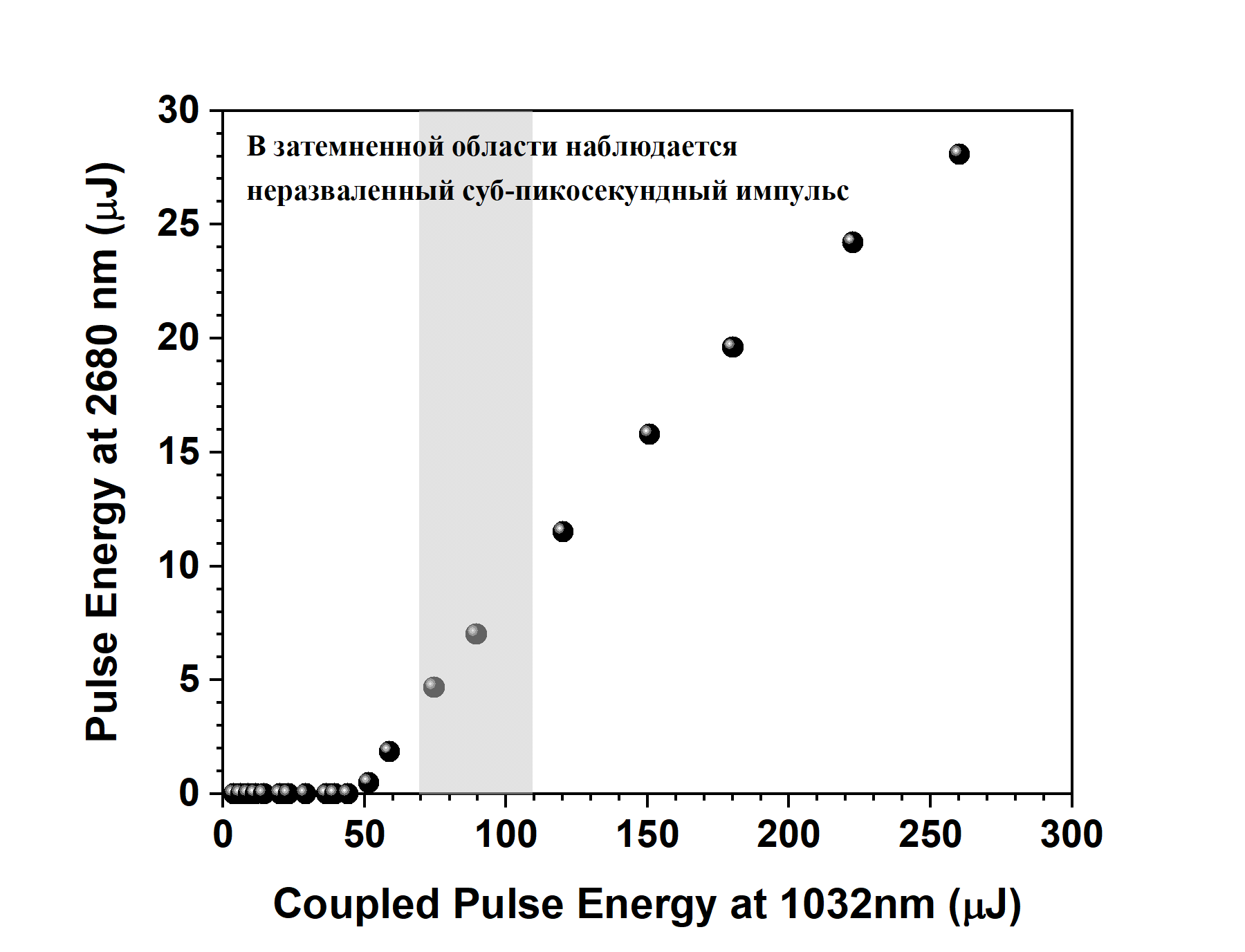 28 % → 2.68 мкм
23 % → 1.49 мкм
13 % → 1.03 мкм 
36 % → потери
EPULSE ≈ 10 мкДж
01.12.2020
Семинар НЦВО
17/18
Выводы
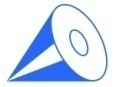 Впервые в среднем ИК продемонстрирован 
	субпикосекундный газовый волоконный лазер 

Реализовано каскадное ВКР фемтосекундных импульсов 
	на колебаниях молекул D2 в полом световоде
Длина волны: 1.03 → 1.49 → 2.68 мкм 
	(перекрывает полосы поглощения H2O и CO2)
Длительность импульса: ~920 фс
Энергия в импульсе: ~10 мкДж
Квантовая эффективность: 28 % 
Возможна оптимизация параметров лазера

Газовые волоконные ВКР лазеры перспективны для генерации УКИ 
	с большой энергией в импульсе в среднем ИК
alexglad@fo.gpi.ru
01.12.2020
Семинар НЦВО
18/18